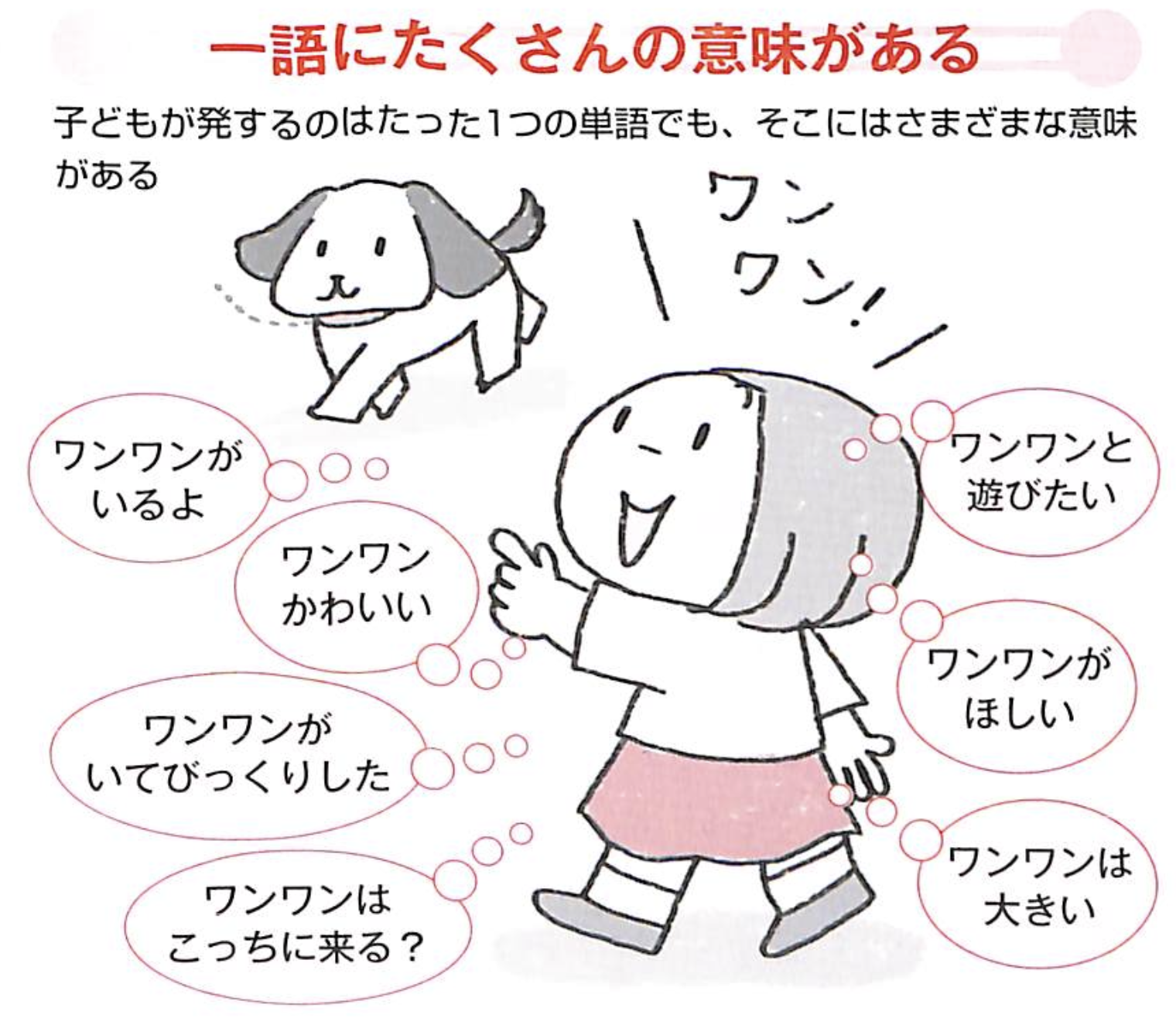 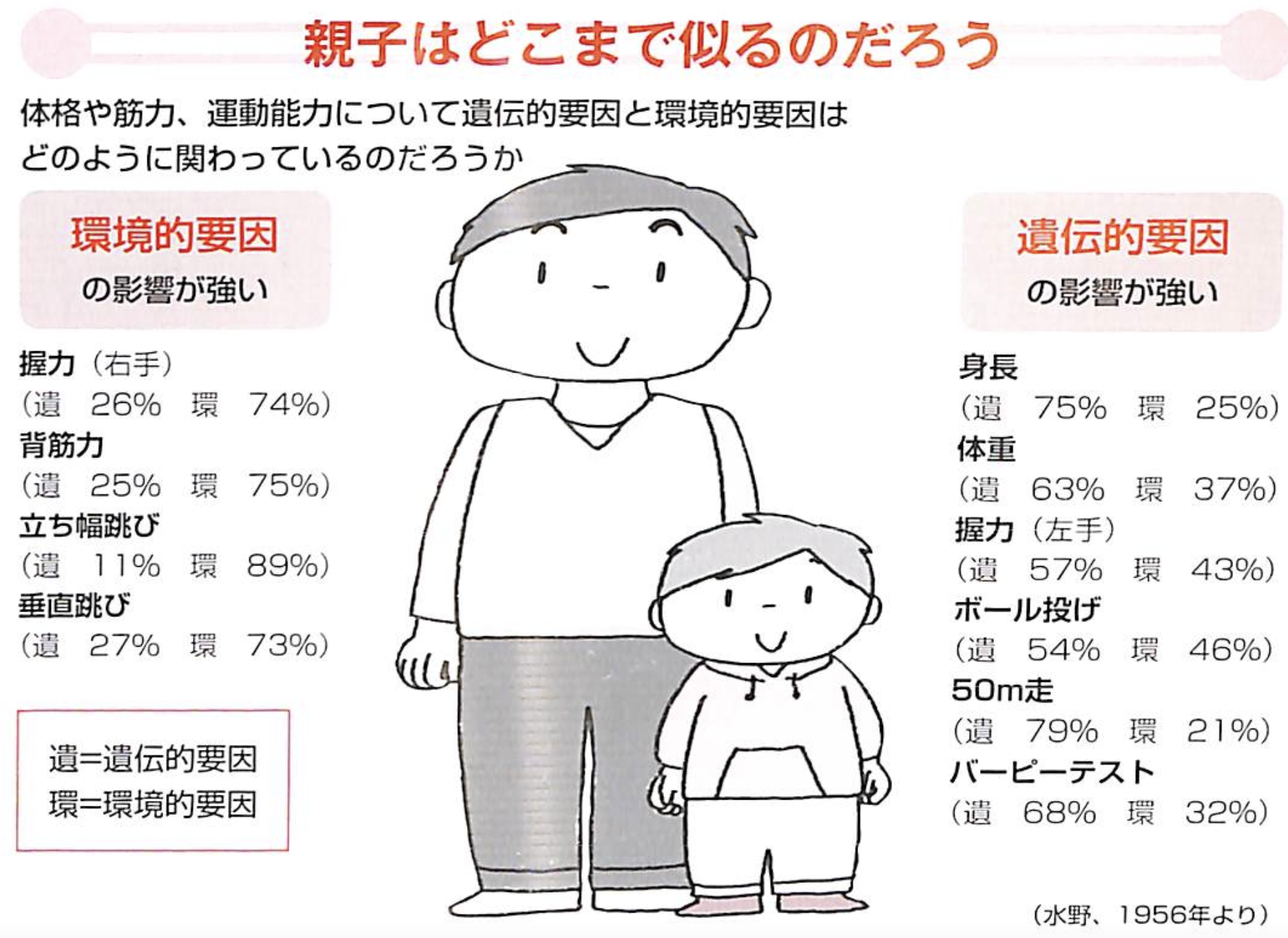 今回の授業目的以外での利用・配布・配信はしないでください。
引用・図の出典：『史上最強図解 よくわかる発達心理学』
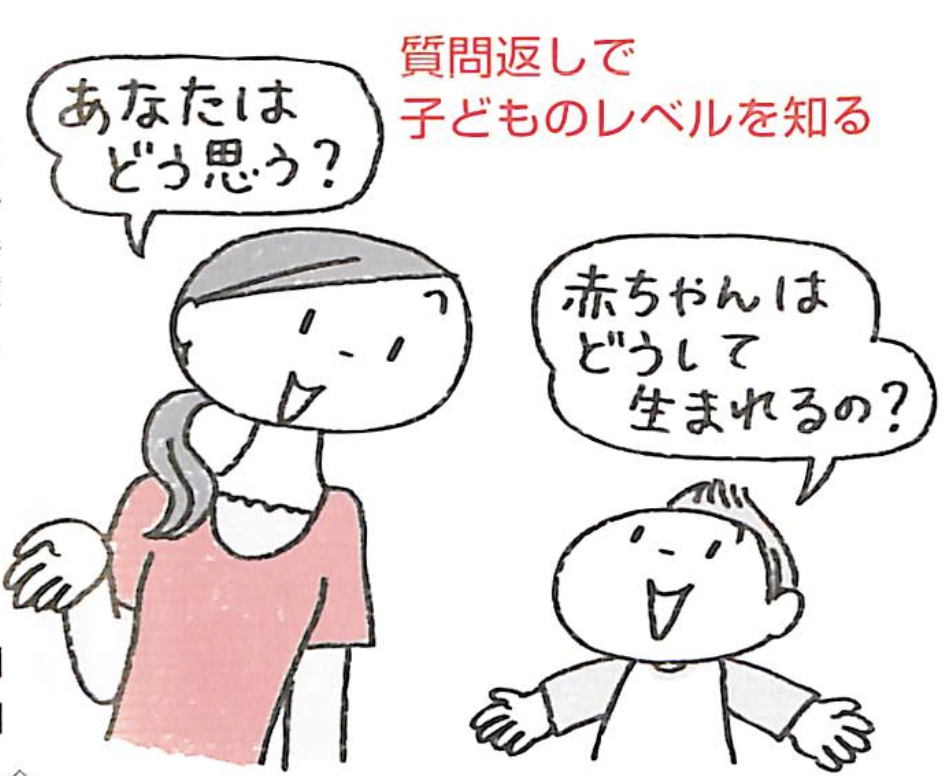 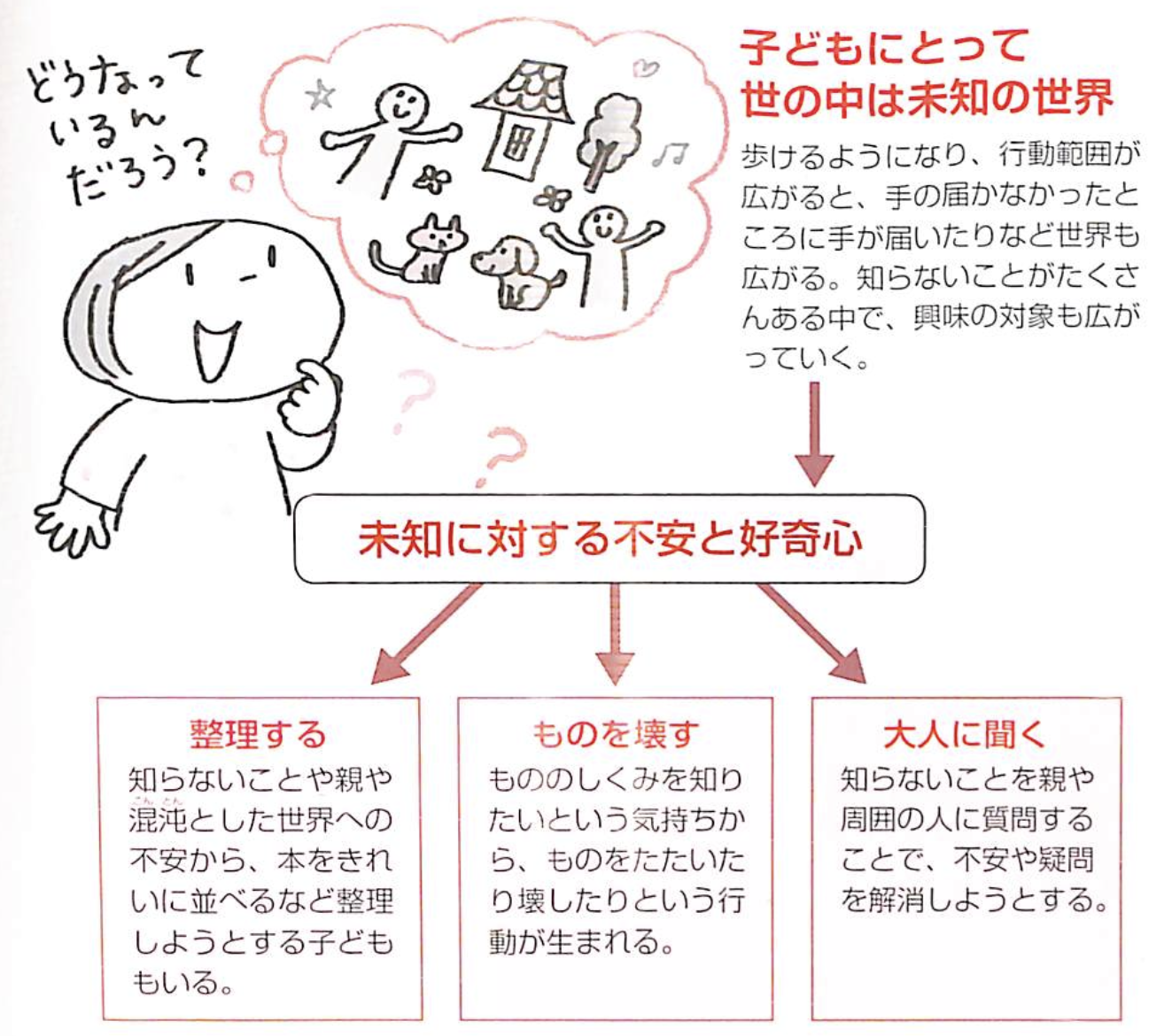 今回の授業目的以外での利用・配布・配信はしないでください。
引用・図の出典：『史上最強図解 よくわかる発達心理学』
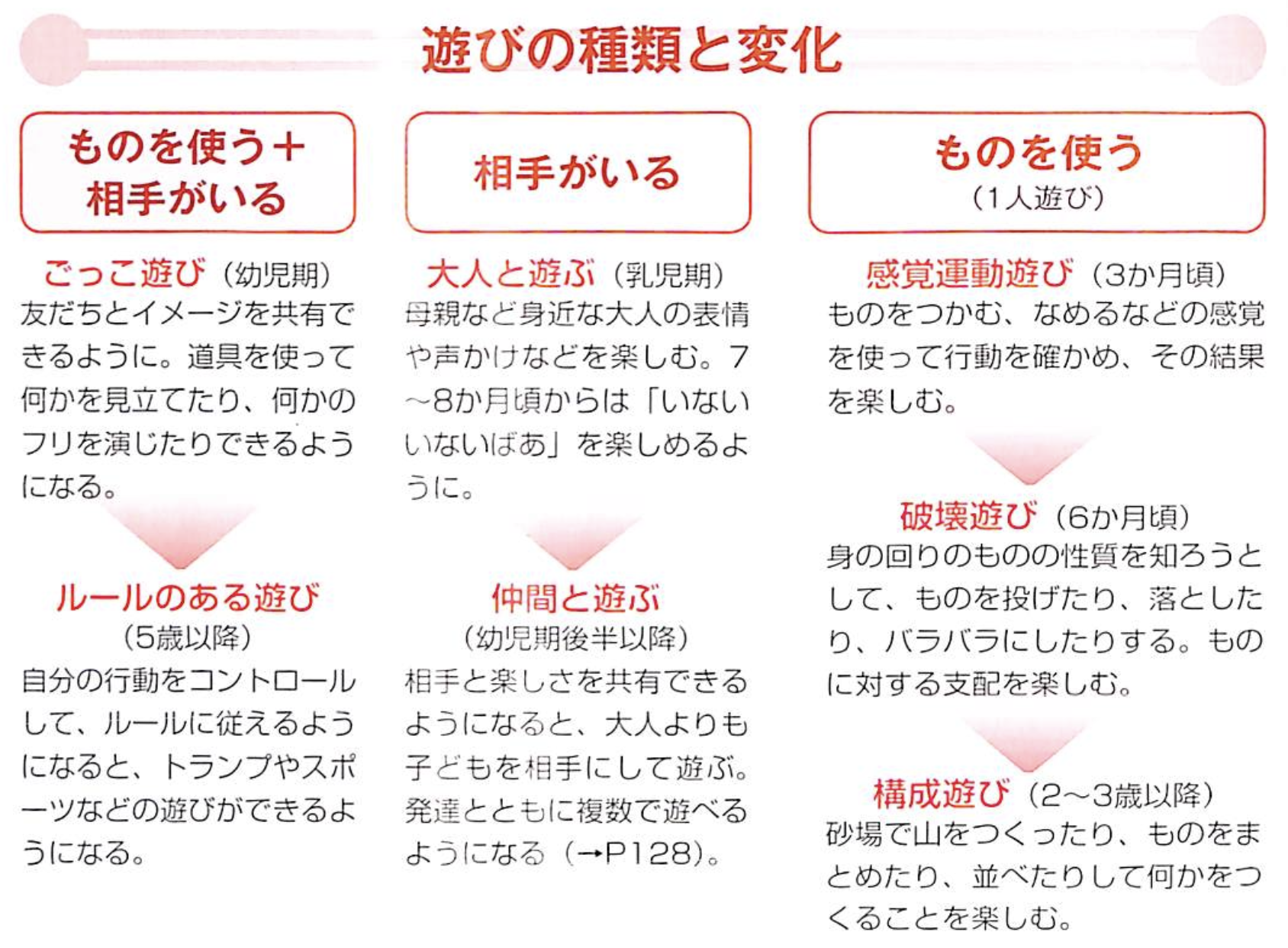 今回の授業目的以外での利用・配布・配信はしないでください。
引用・図の出典：『史上最強図解 よくわかる発達心理学』
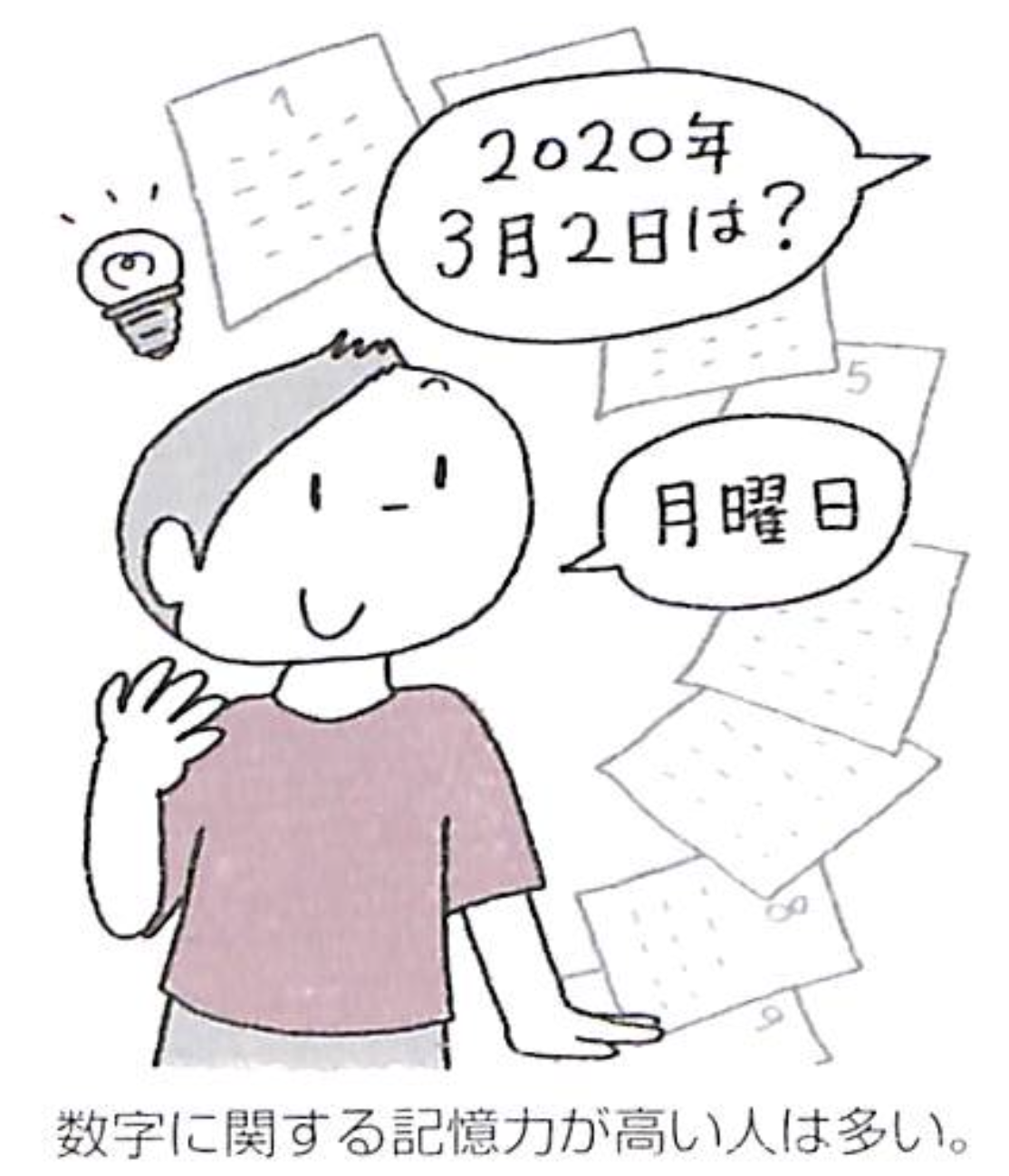 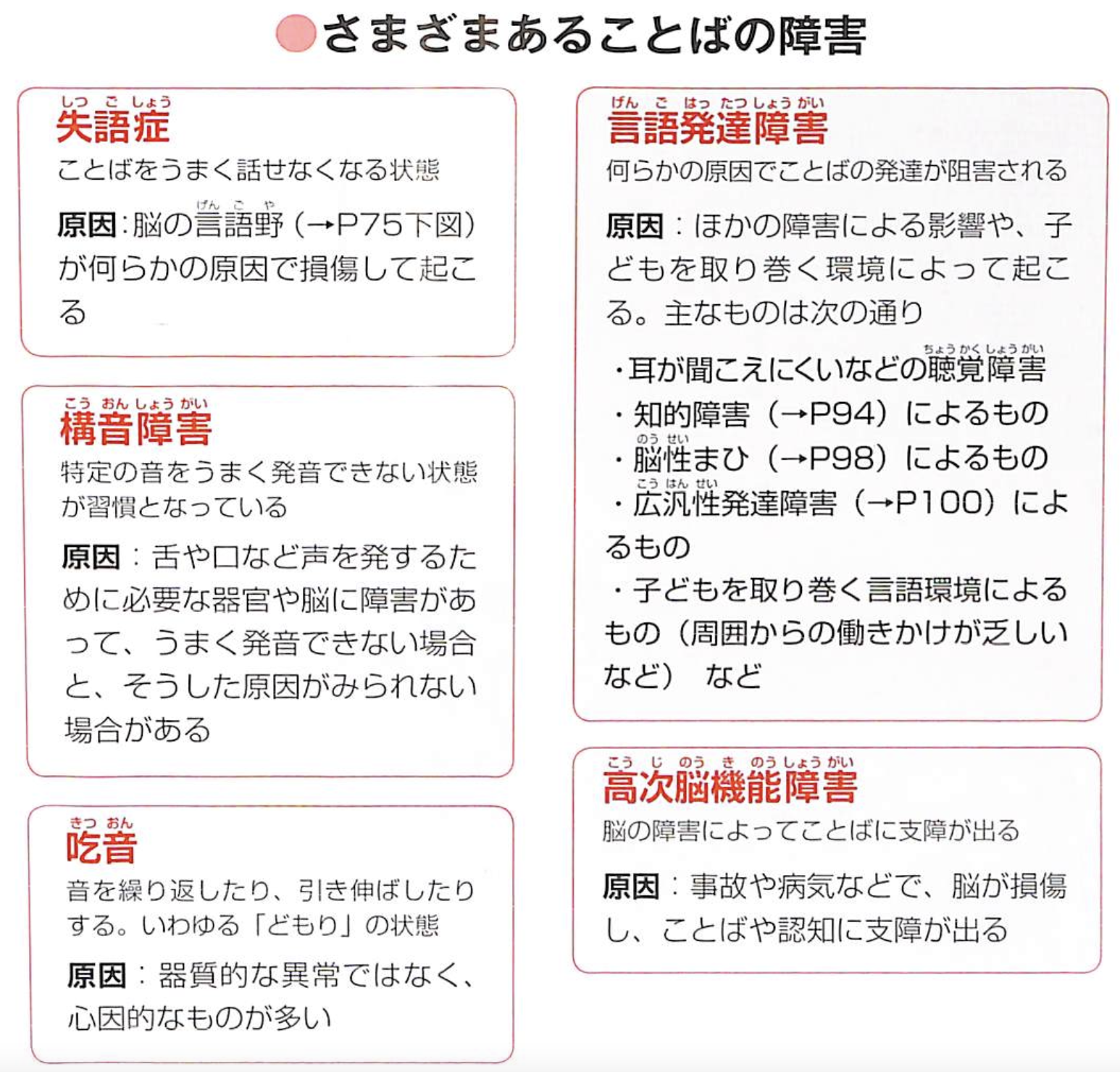 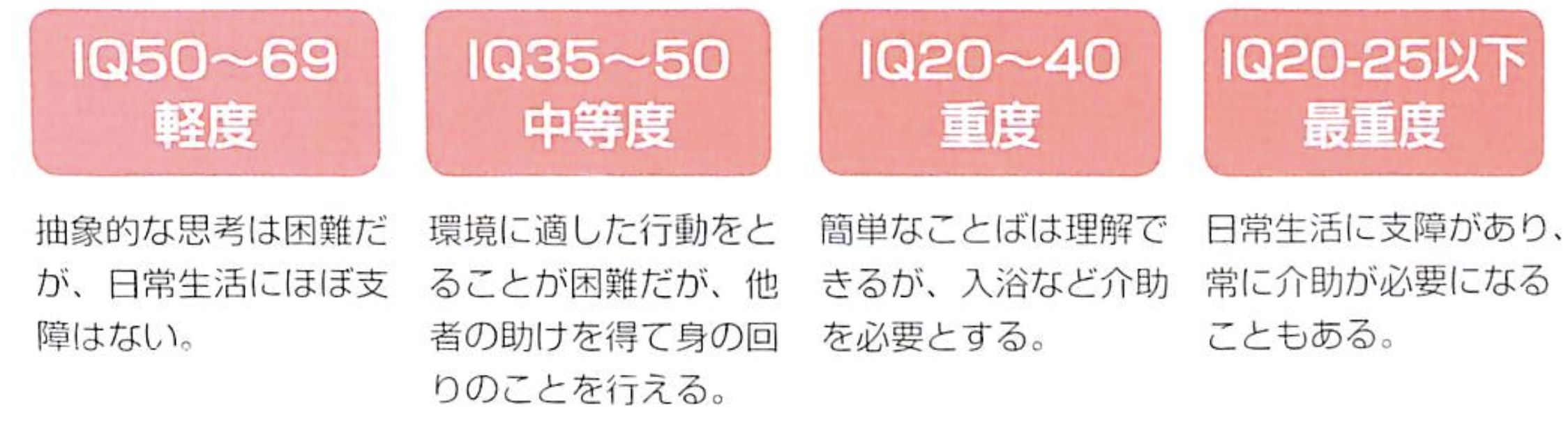 今回の授業目的以外での利用・配布・配信はしないでください。
引用・図の出典：『史上最強図解 よくわかる発達心理学』
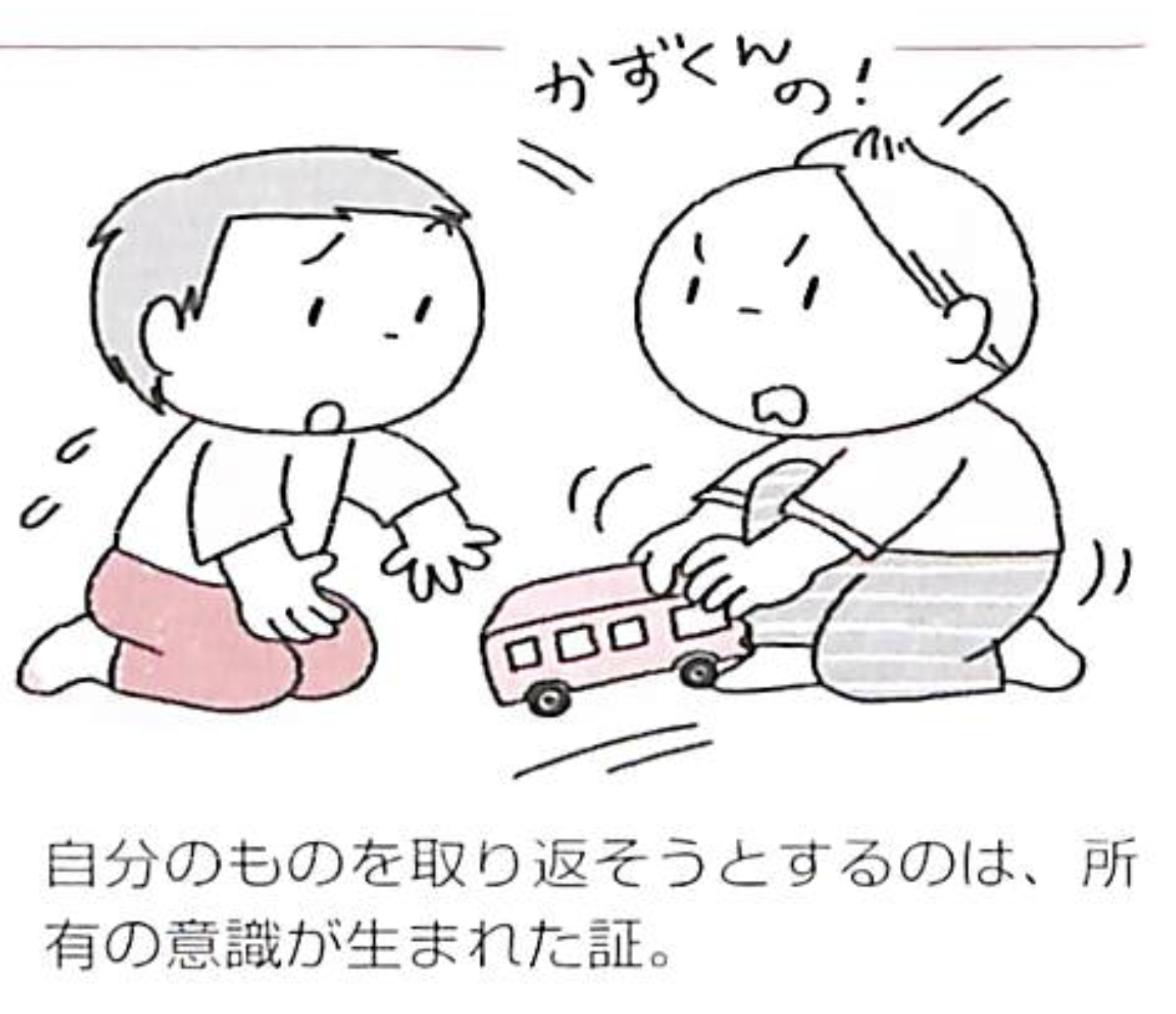 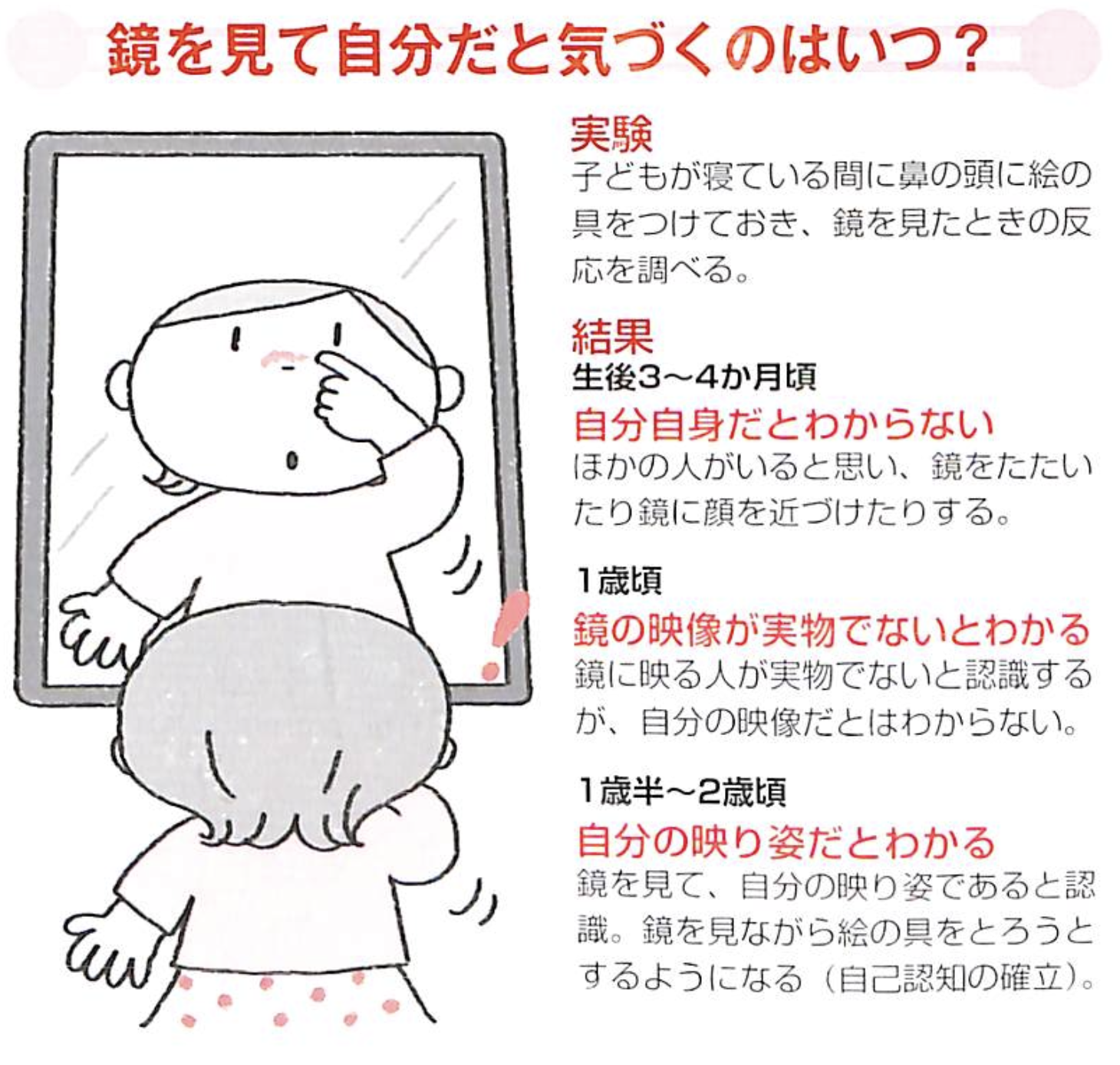 今回の授業目的以外での利用・配布・配信はしないでください。
引用・図の出典：『史上最強図解 よくわかる発達心理学』
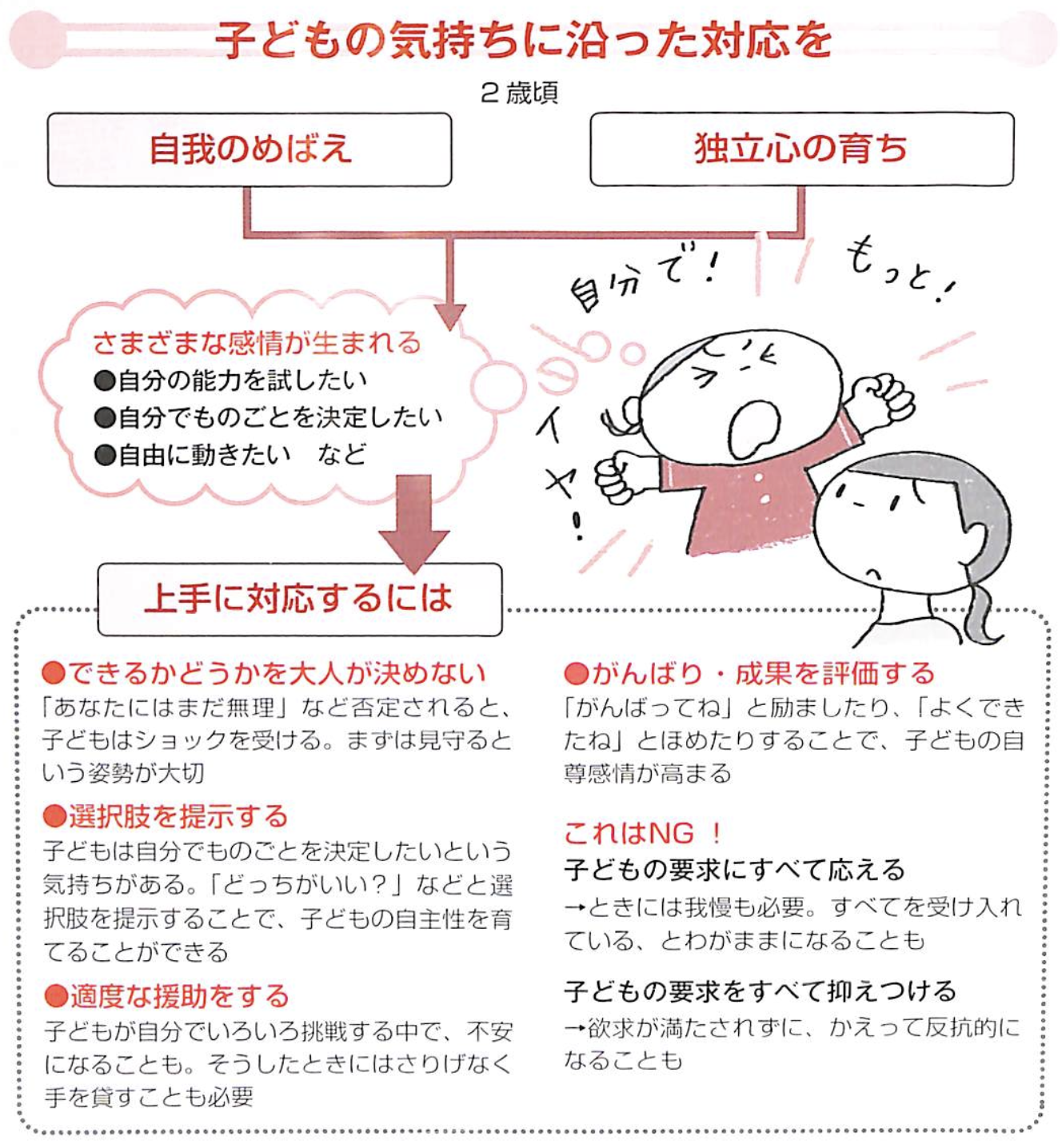 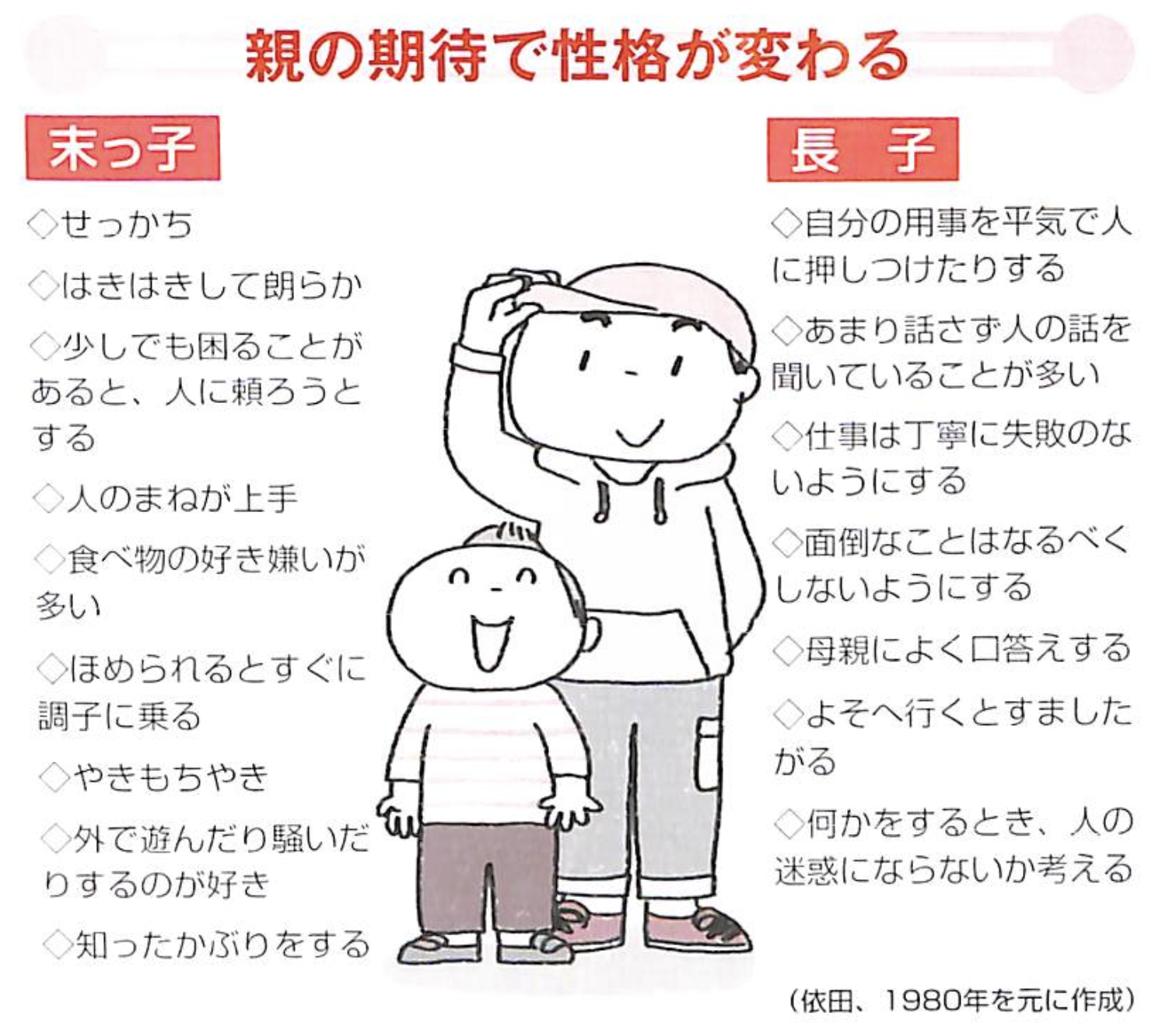 今回の授業目的以外での利用・配布・配信はしないでください。
引用・図の出典：『史上最強図解 よくわかる発達心理学』
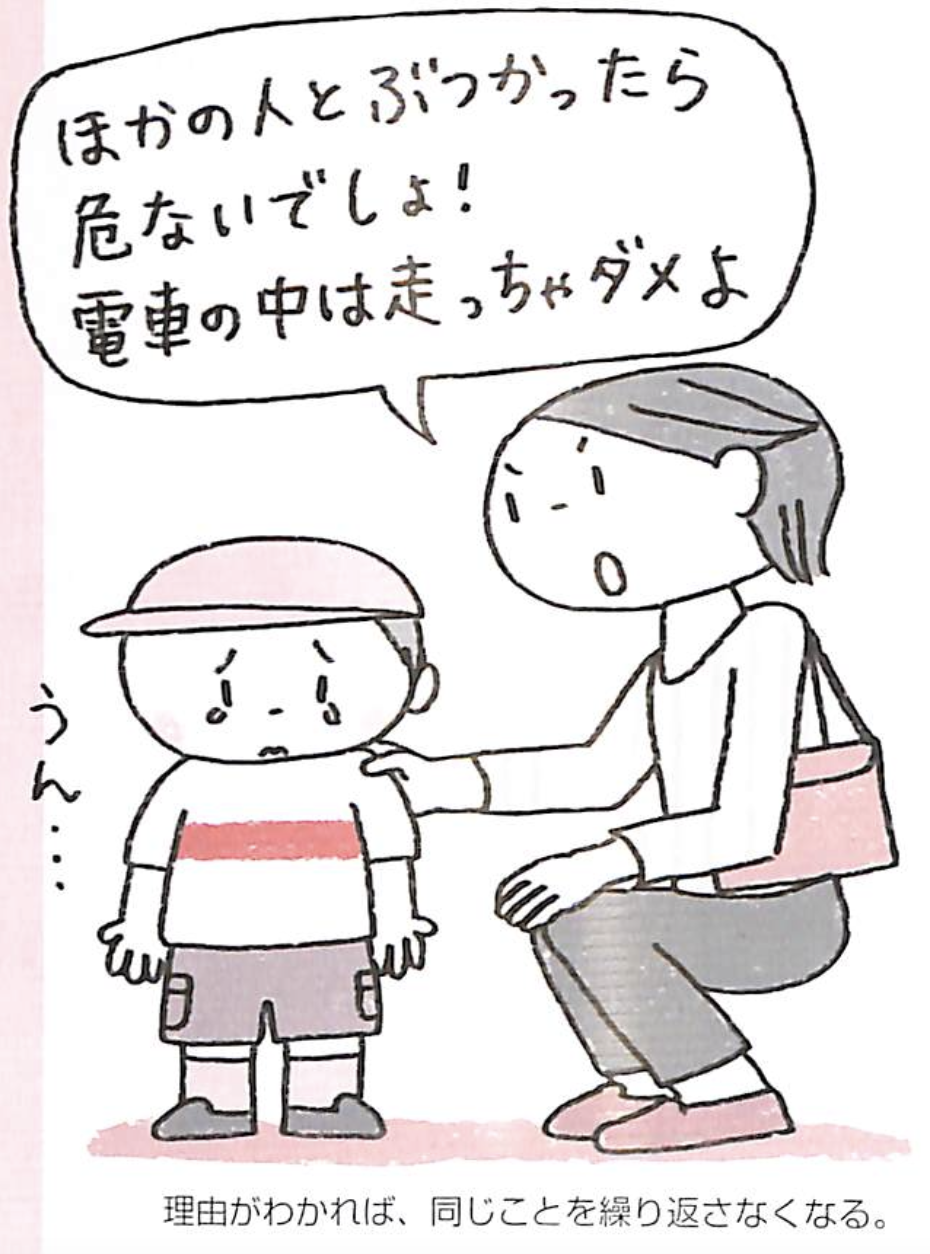 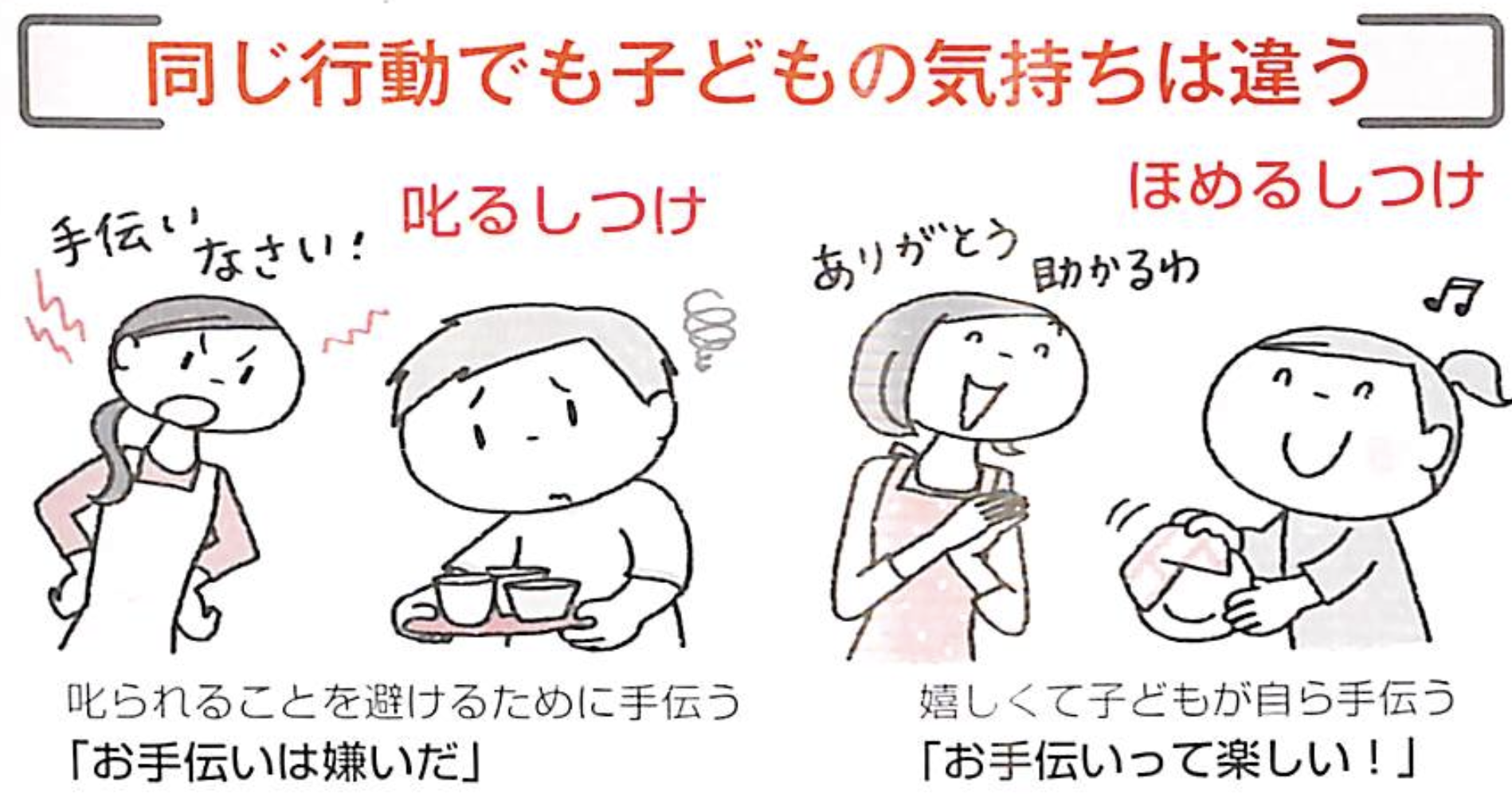 今回の授業目的以外での利用・配布・配信はしないでください。
引用・図の出典：『史上最強図解 よくわかる発達心理学』
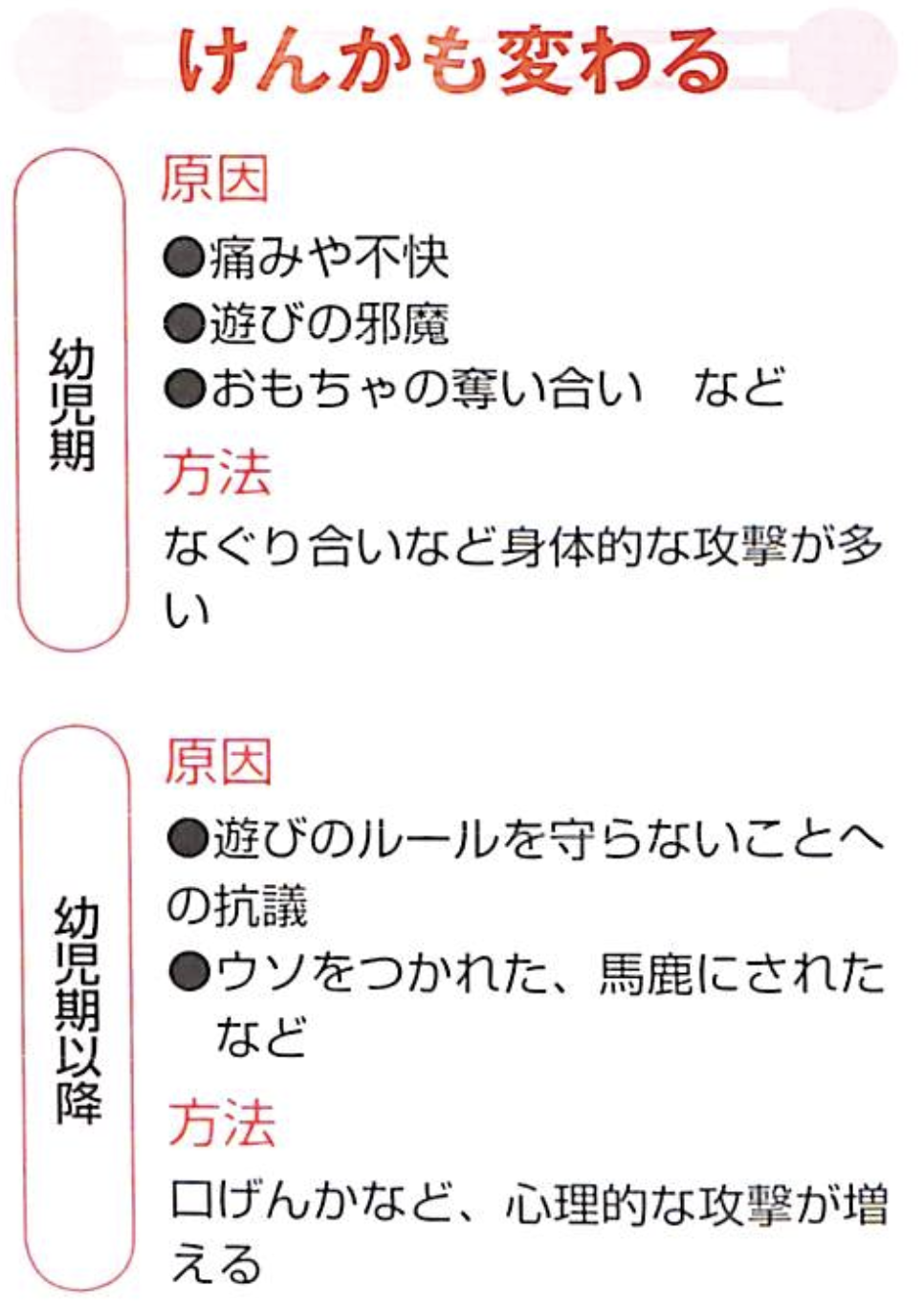 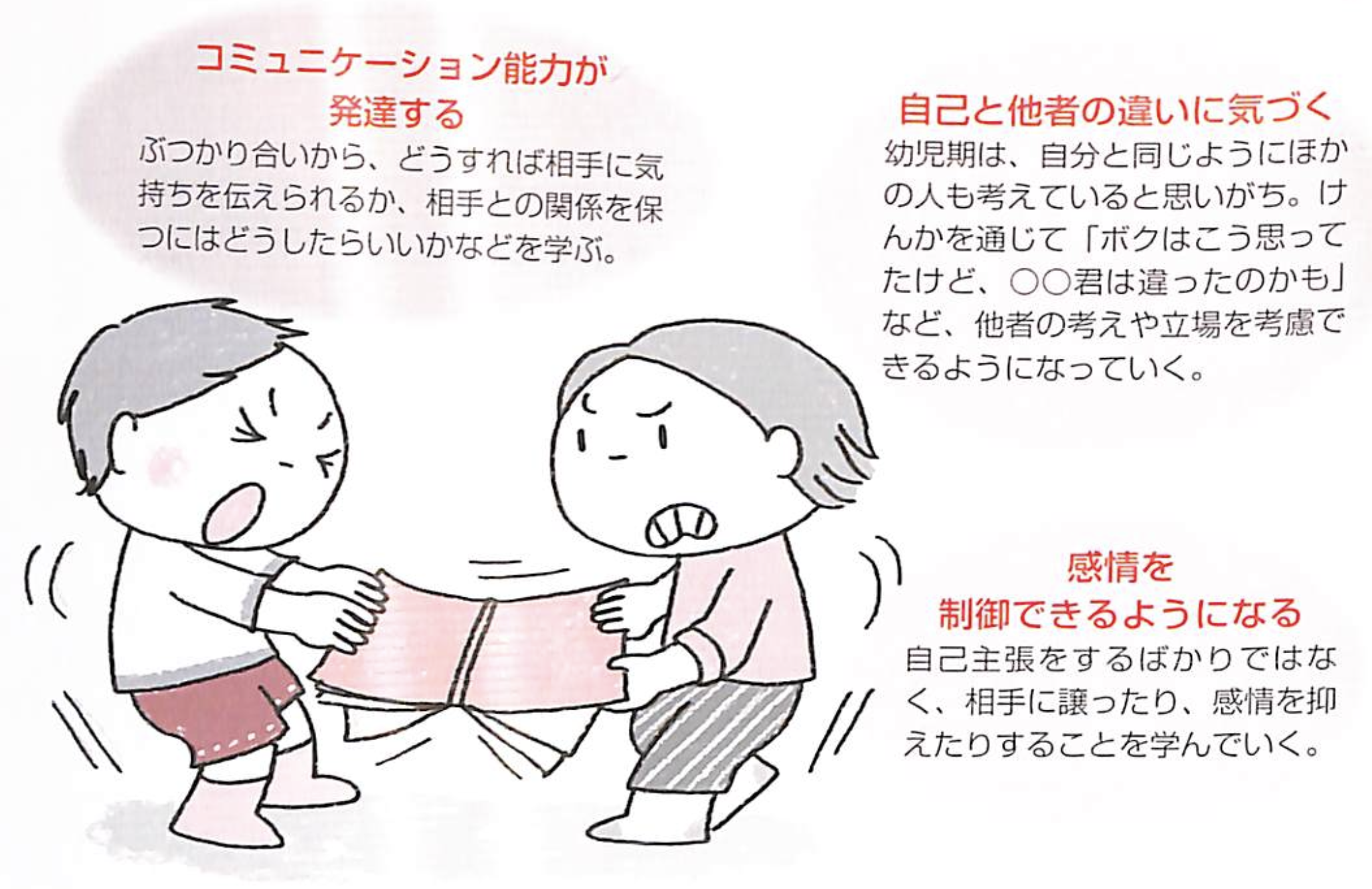 今回の授業目的以外での利用・配布・配信はしないでください。
引用・図の出典：『史上最強図解 よくわかる発達心理学』
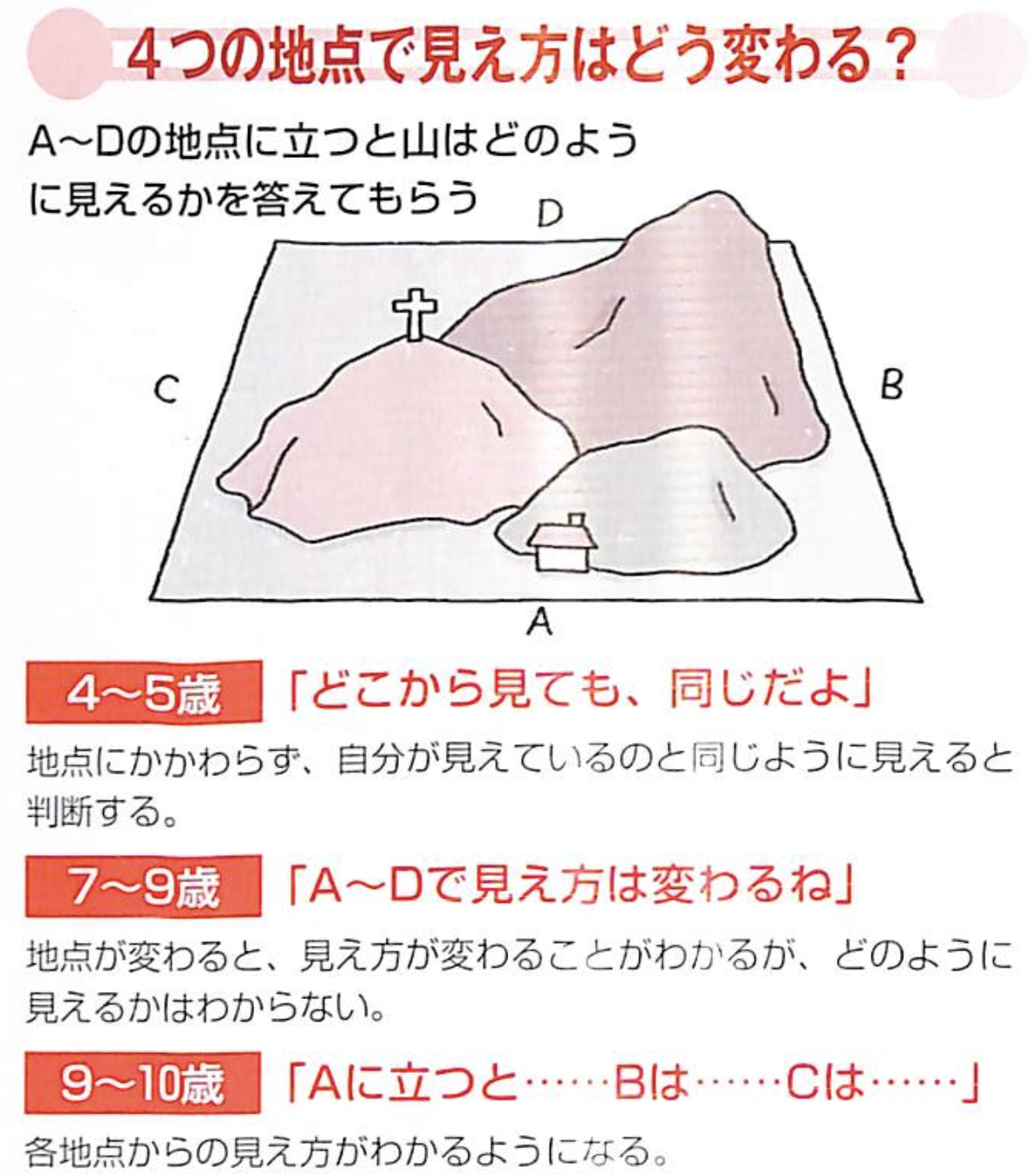 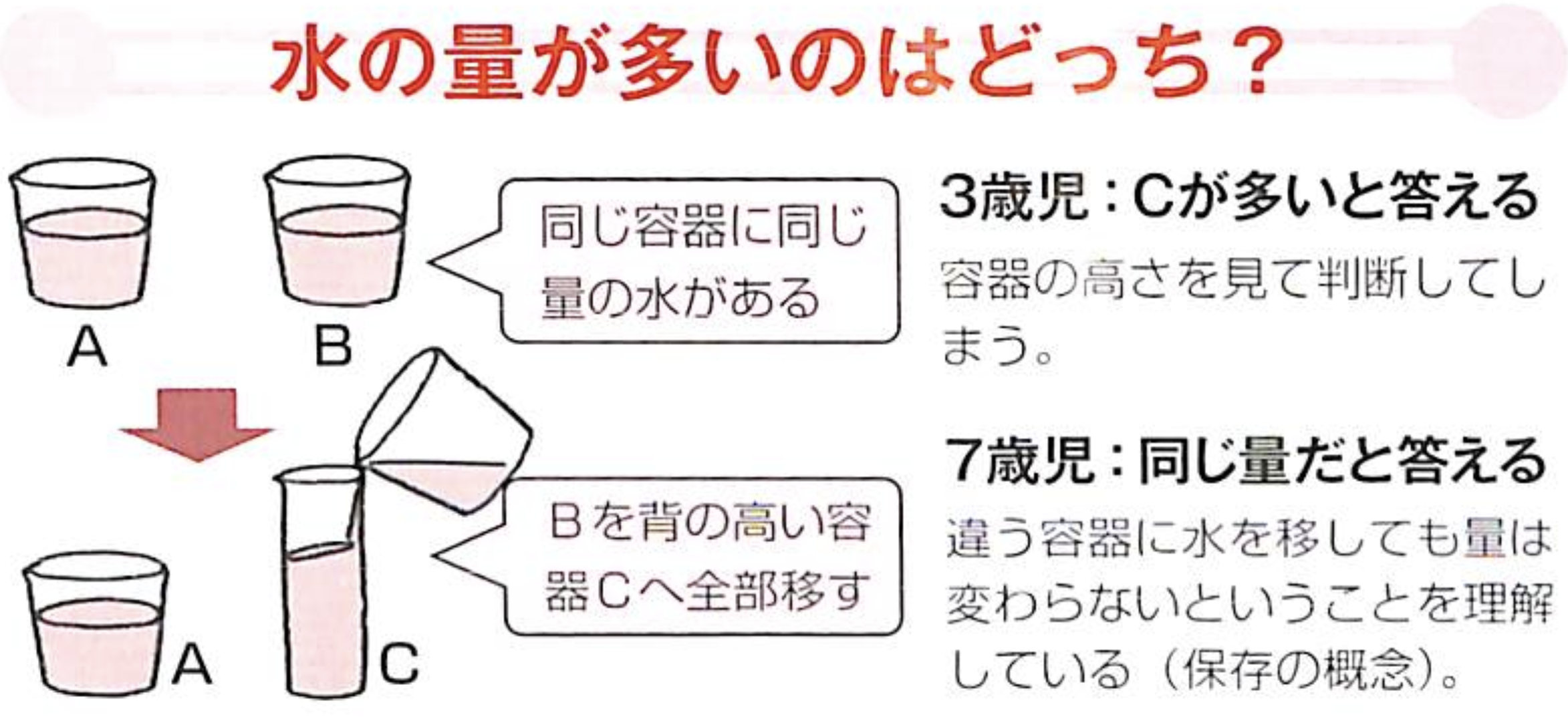 今回の授業目的以外での利用・配布・配信はしないでください。
引用・図の出典：『史上最強図解 よくわかる発達心理学』
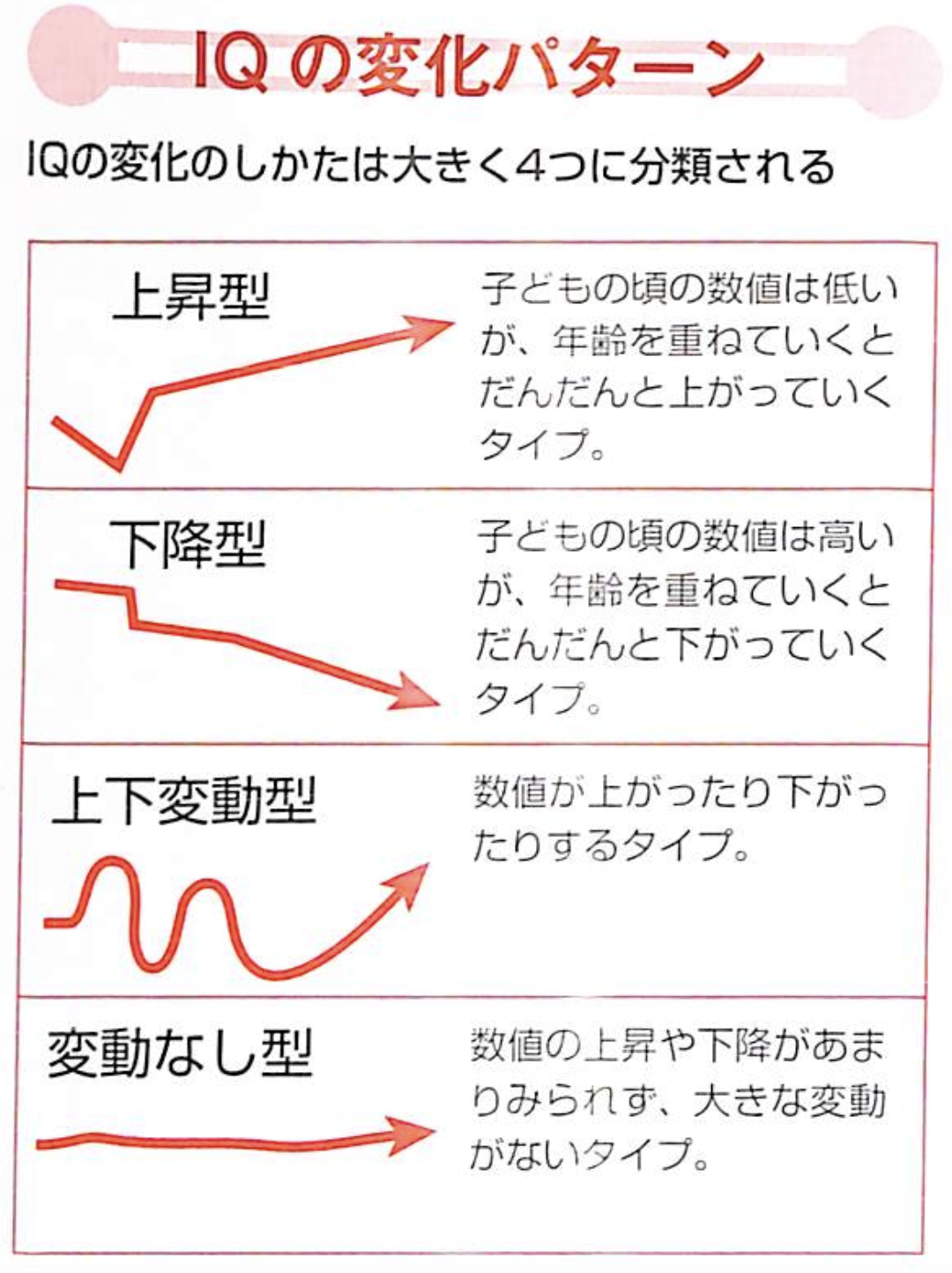 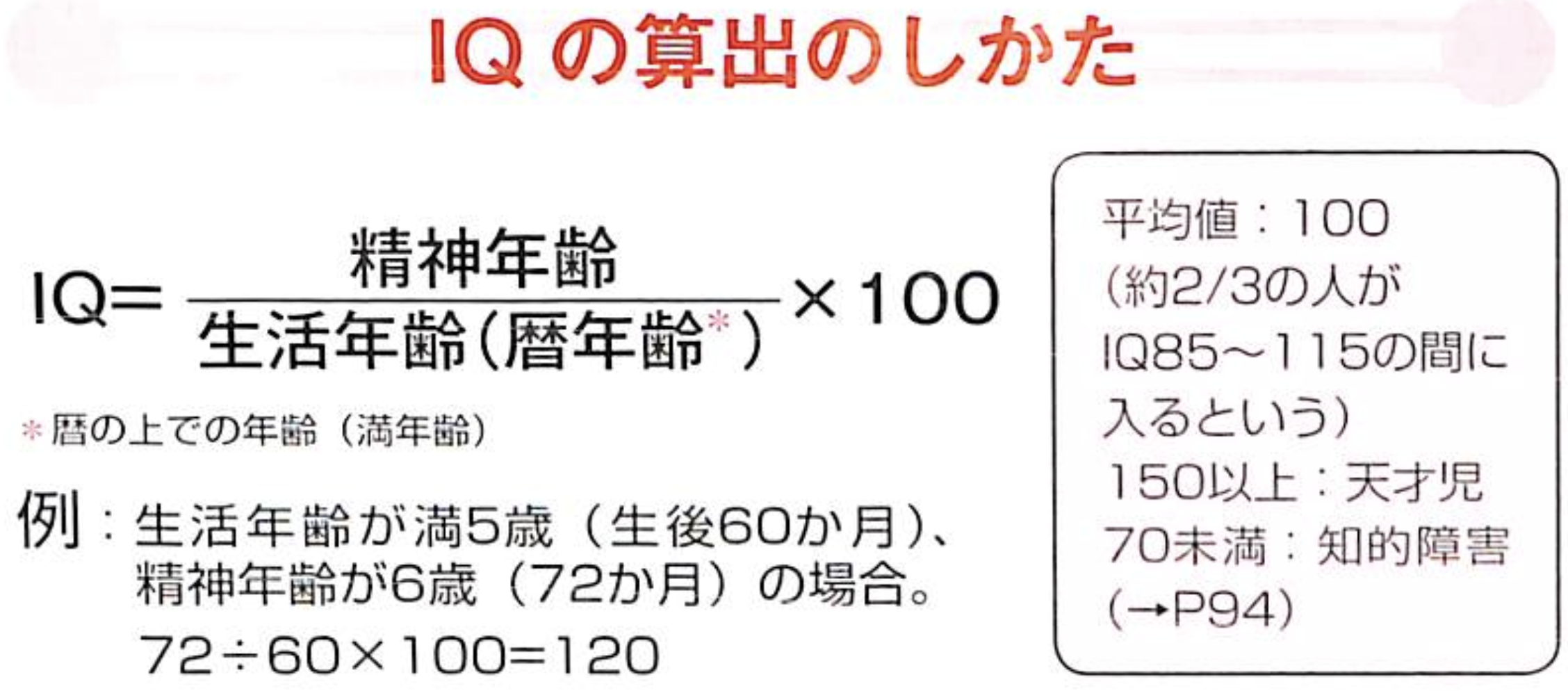 今回の授業目的以外での利用・配布・配信はしないでください。
引用・図の出典：『史上最強図解 よくわかる発達心理学』
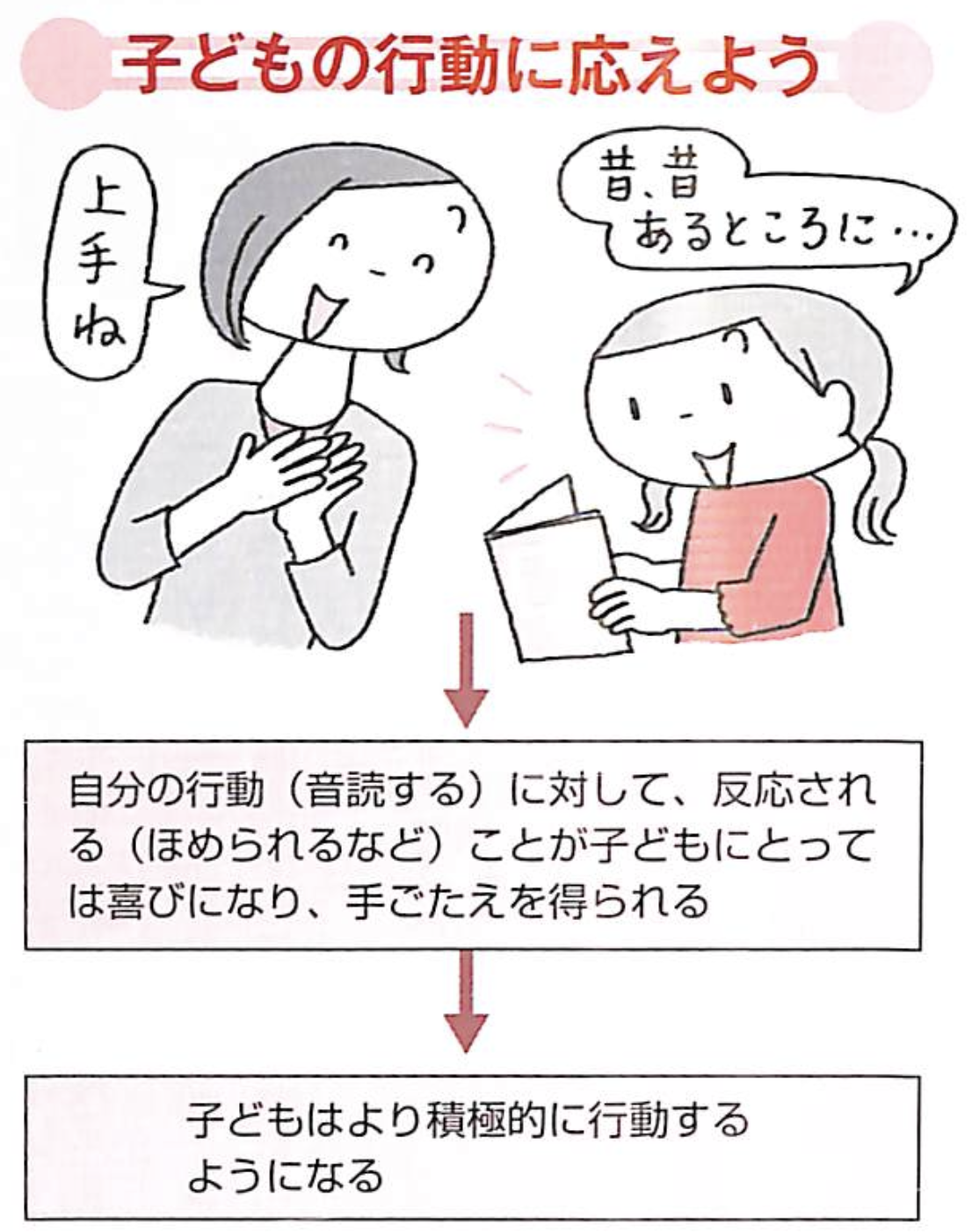 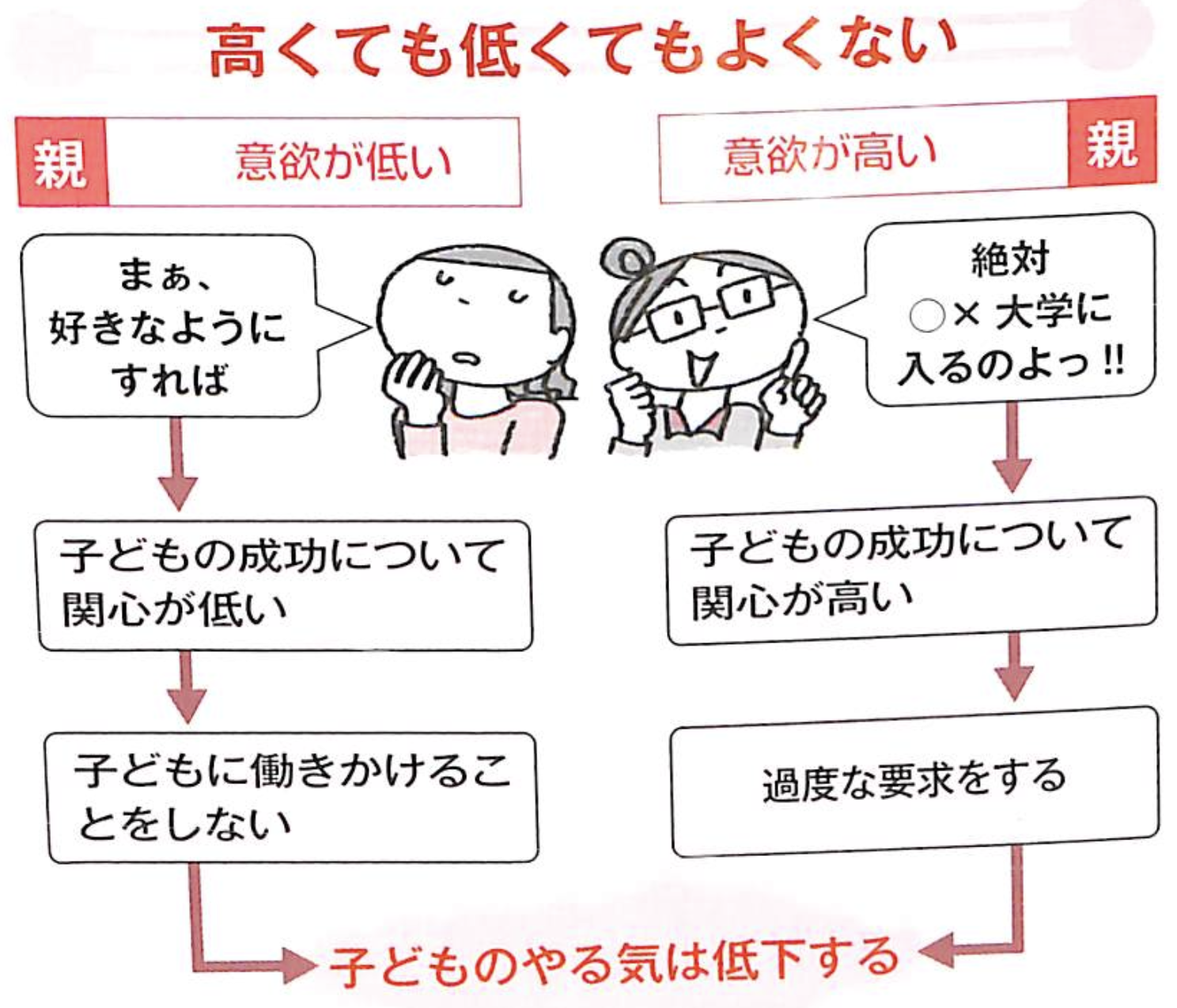 今回の授業目的以外での利用・配布・配信はしないでください。
引用・図の出典：『史上最強図解 よくわかる発達心理学』
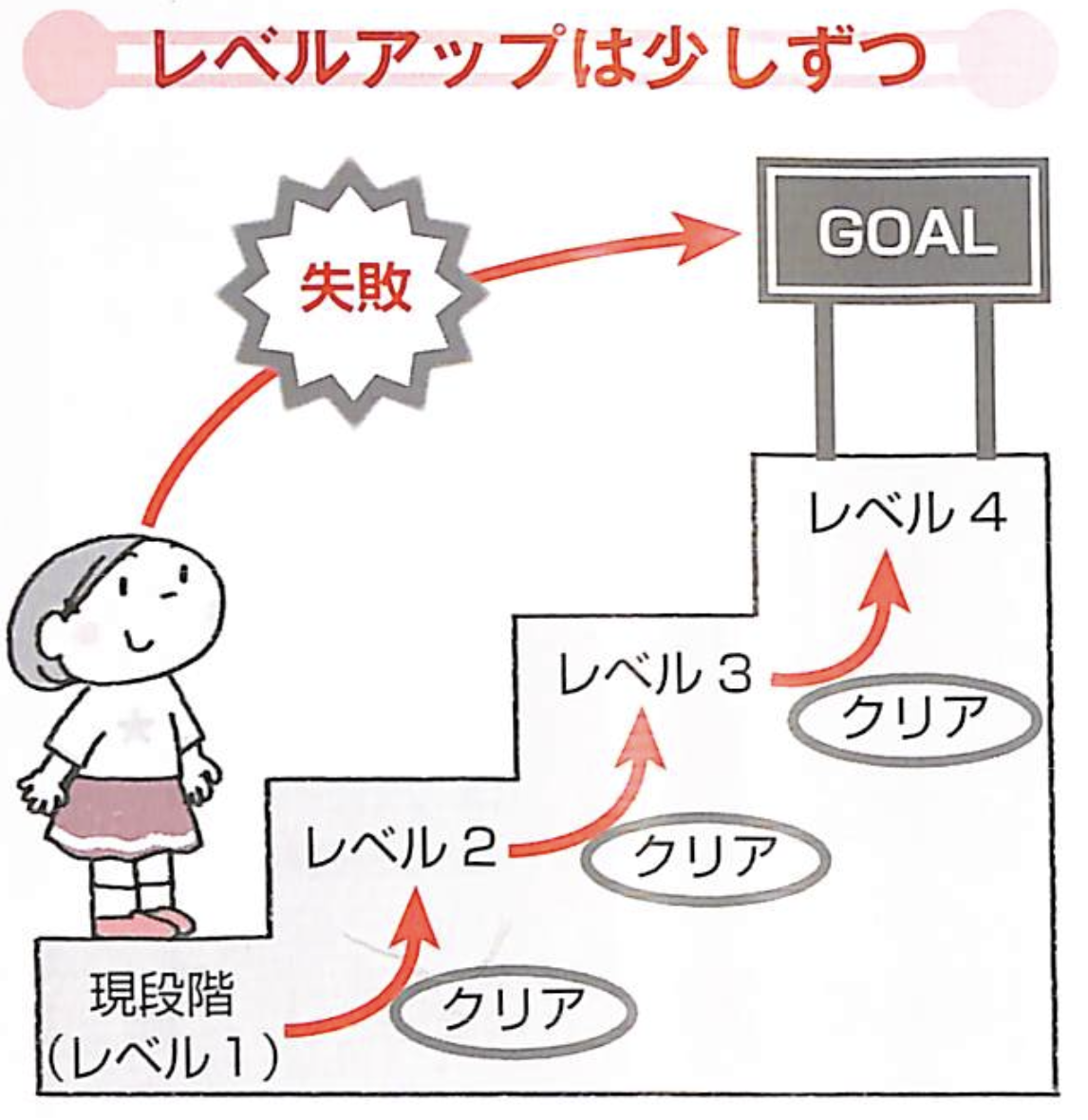 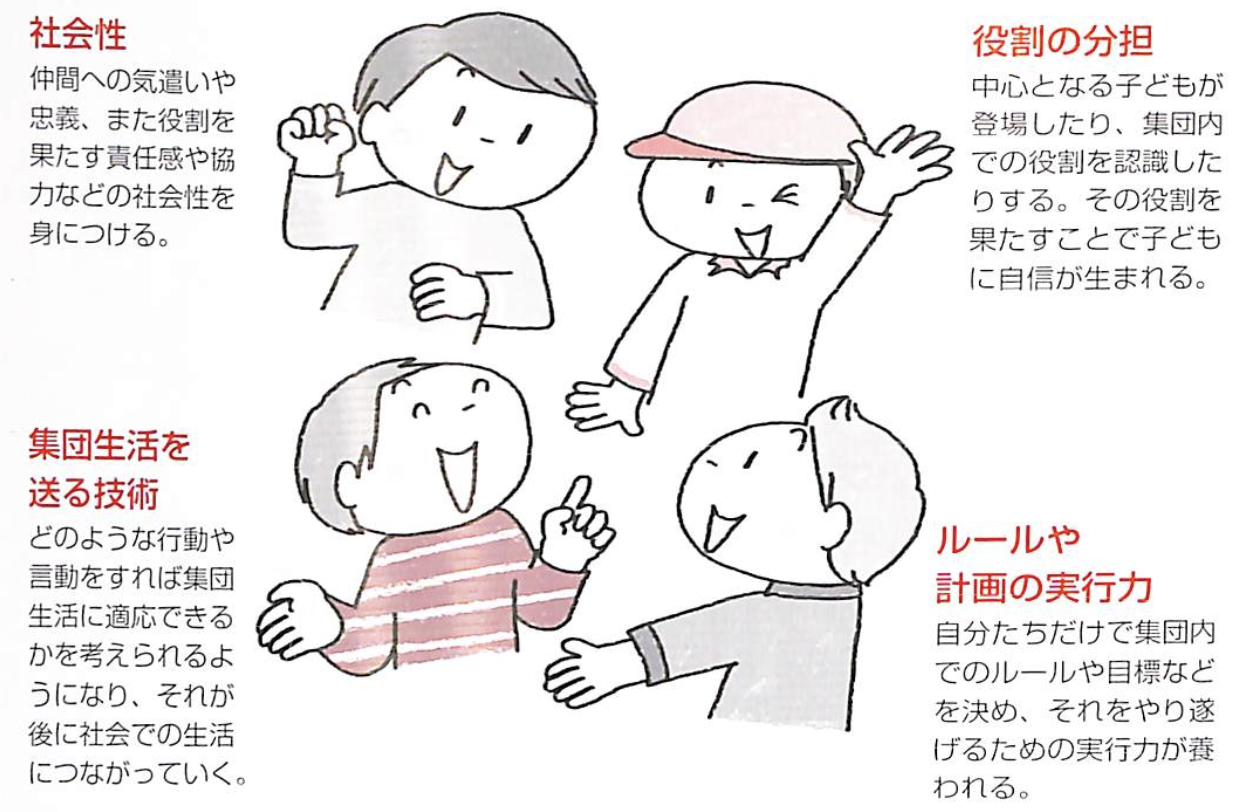 今回の授業目的以外での利用・配布・配信はしないでください。
引用・図の出典：『史上最強図解 よくわかる発達心理学』